Säkerhetsinformation – rum 605, TR10B, plan 6
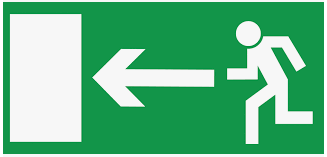 Utrymningsväg
Närmaste utrymningsväg är via trapphuset
Återsamlingsplats är Teknikringen 33
Brandsläckare
Brandsläckare finns innanför entrédörren till köket

Hjärtstartare
Hjärtstartare sitter innanför entrédörren till köket och på plan 5 i korridor 547
För samtliga konferenslokaler gäller:
Ring KTH:s larmnummer 08 - 790 77 00 vid alla händelser kopplat till särskild händelse, kris och väktarstöd 
Ring 112 om polis, ambulans eller brandkår behövs.
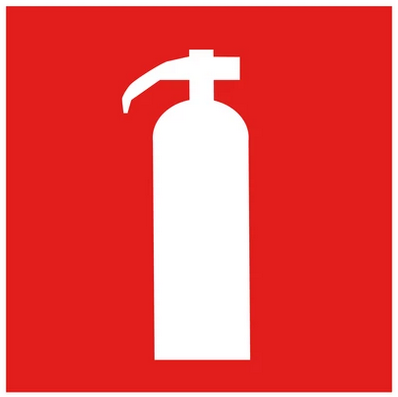 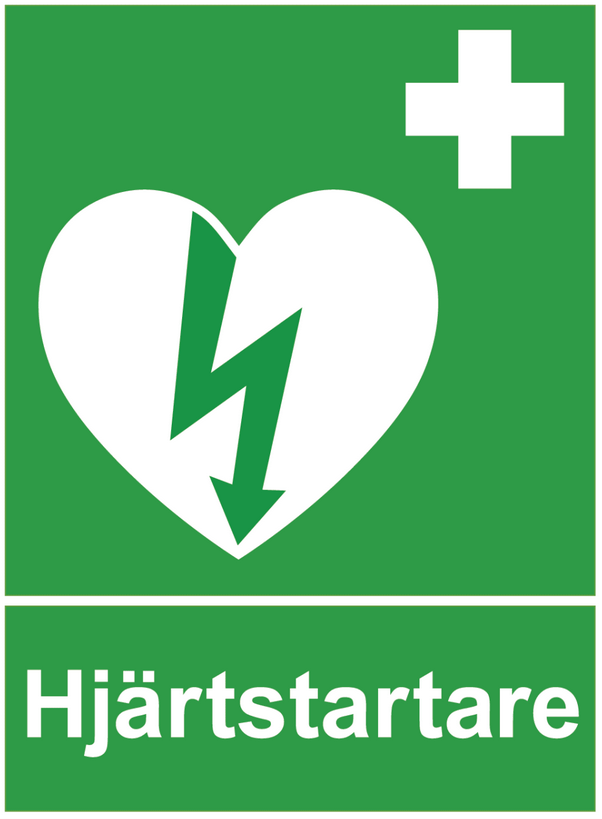